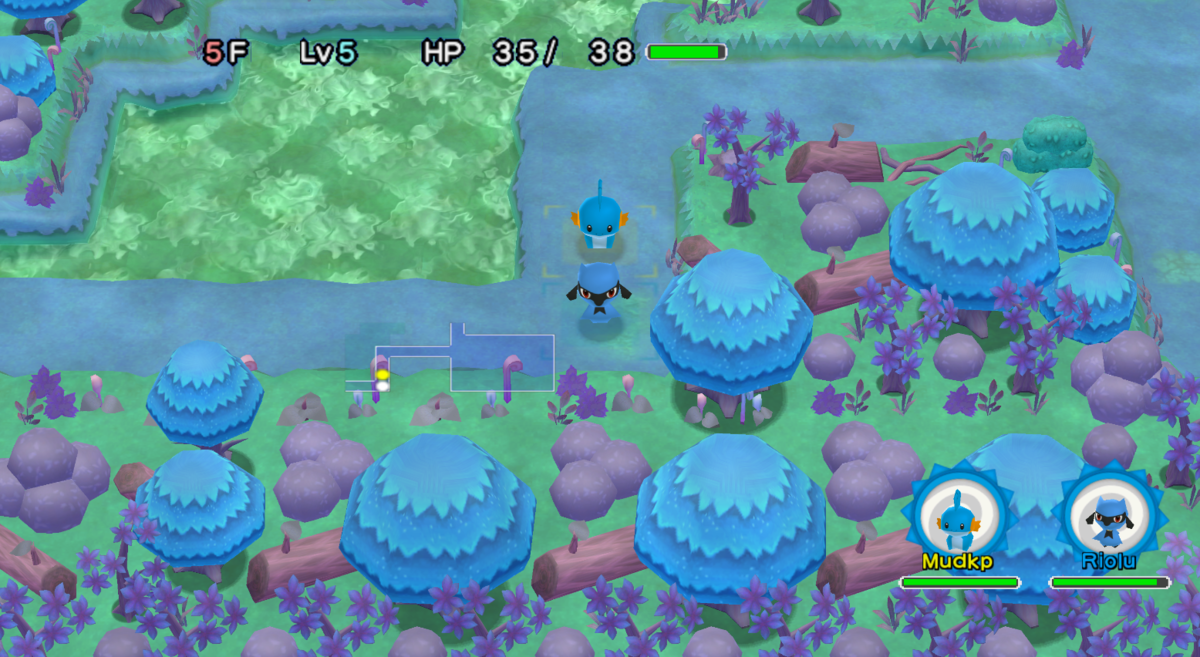 When It Is Fundamentally Dubious
Stephen Downes
November 2, 2021
When It Is Fundamentally Dubious
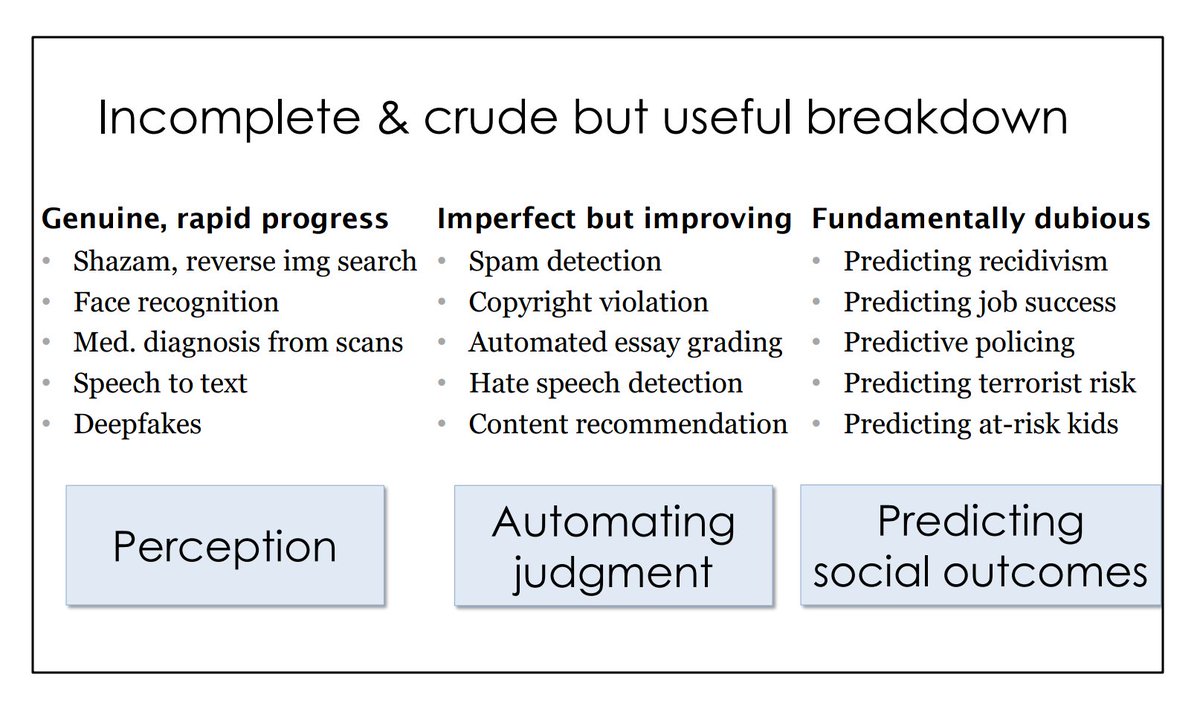 Some uses of AI and analytics are fundamentally dubious
In such cases, the ethical question of such use at all arises
https://www.cs.princeton.edu/~arvindn/talks/MIT-STS-AI-snakeoil.pdf
Predicting Criminals
“…puts students and families at risk of being unfairly targeted before they've done anything wrong”
https://www.smithsonianmag.com/innovation/artificial-intelligence-is-now-used-predict-crime-is-it-biased-180968337/  “Historical data from police practices, critics contend, can create a feedback loop through which algorithms make decisions that both reflect and reinforce attitudes about which neighborhoods are ‘bad’ and which are ‘good.’”
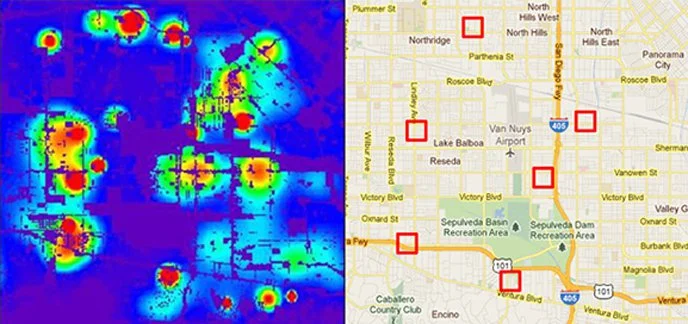 Racial Profiling
It is arguable that there is no ethical application of analytics to identify specific races for special treatment.


https://spectrum.ieee.org/do-you-have-the-right-complexion-for-facial-recognition#toggle-gdpr Biased facial recognition system disproportionately labels minority UCLA students and faculty as criminals
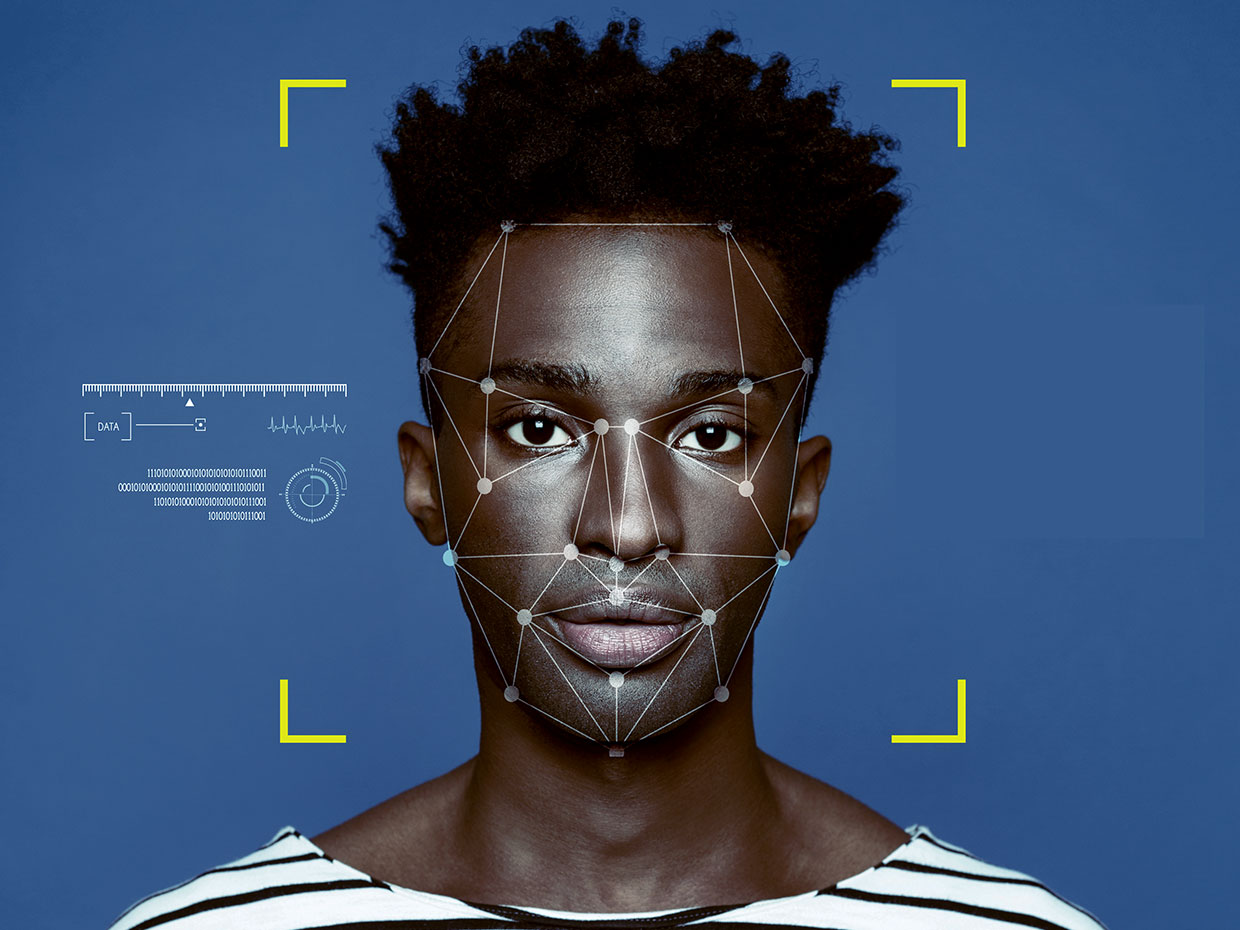 Identity Graphs
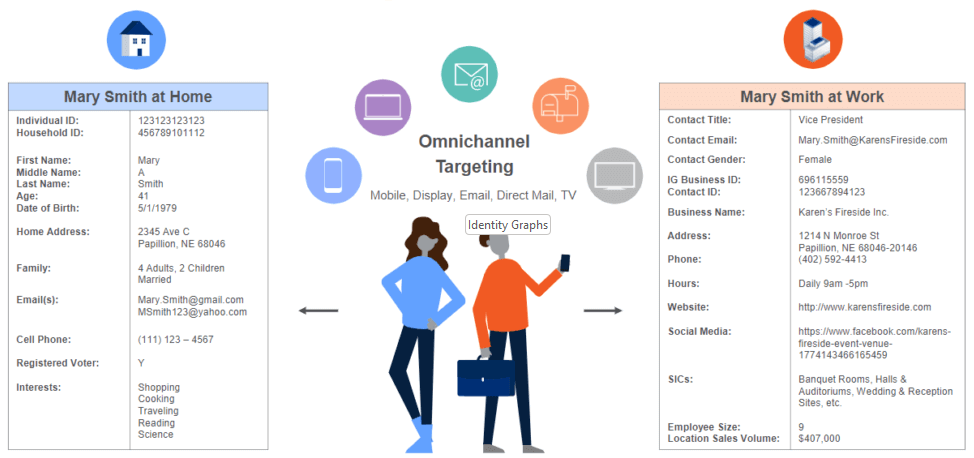 https://www.data-axle.com/resources/blog/solving-the-identity-graph-gap-through-robust-identity-resolution/
Autonomous Weapons
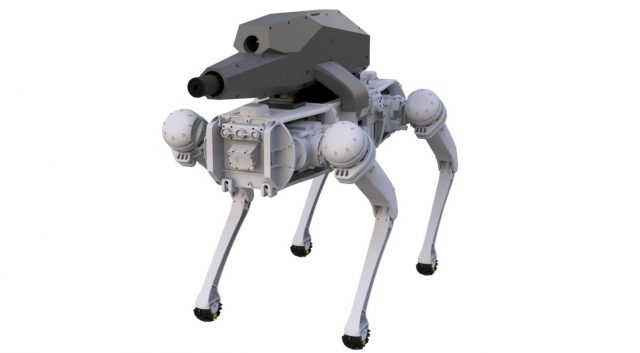 Examples: 
Armed robot ‘dogs’ being used as security guards
Autonomous drones being used in armed conflict
https://www.thedefensepost.com/2021/10/13/robot-dog-assault-rifle/
https://www.popularmechanics.com/military/weapons/a36559508/drones-autonomously-attacked-humans-libya-united-nations-report/
When We Don’t Know What the Consequences Will Be
For example, the suggestion that colleges should put smart speakers in student dormitories – “we simply have no idea what long-term effect having conversations recorded and kept by Amazon might have on their futures.”
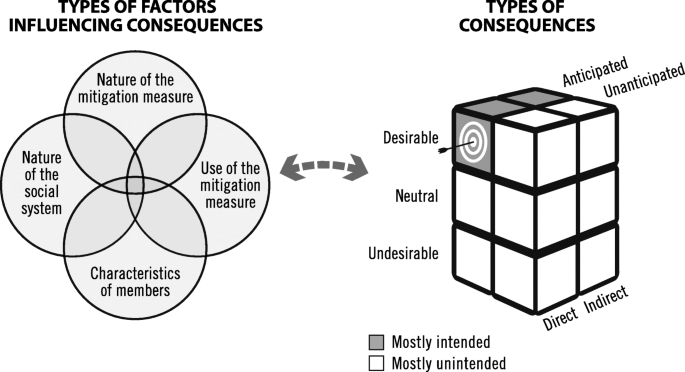 https://bmcmedresmethodol.biomedcentral.com/articles/10.1186/s12874-020-01200-x